Core Methods in Educational Data Mining
HUDK4050Fall 2014
Wow
Welcome!

There’s a lot of you
It’s great to see so much continuing interest in EDM at TC
Administrative Stuff
Is everyone signed up for class?

If not, and you want to receive credit, please talk to me after class
Class Schedule
Class Schedule
Updated versions will be available on the course webpage

Readings will be made available in a course Dropbox or gdrive
Class Schedule
More content than a usual TC class

But also a somewhat more irregular schedule than a usual TC class

I travel a lot for grant commitments

Online schedule will be kept up-to-date
Required Texts
Baker, R.S. (2013) Big Data and Education
http:/www.columbia.edu/~rsb2162/bigdataeducation.html
Readings
This is a graduate class

I expect you to decide what is crucial for you

And what you should skim to be prepared for class discussion and for when you need to know it in 8 years
Readings
That said
Readings and Participation
It is expected that you come to class, unless you have a very good reason not to

It is expected that you watch Big Data and Education videos before class, so we can discuss them rather than me repeating them

It is expected that you be prepared for class by skimming the readings to the point where you can participate effectively in class discussion

This is your education, make the most of it!
Readings
https://drive.google.com/folderview?id=0B3e6NaCpKireVGdOQ0VPN29qMVE&usp=sharing
Course Goals
This course covers methods from the emerging area of educational data mining. 

You will learn how to execute these methods in standard software packages
And the limitations of existing implementations of these methods. 

Equally importantly, you will learn when and why to use these methods.
Course Goals
Discussion of how EDM differs from more traditional statistical and psychometric approaches will be a key part of this course

In particular, we will study how many of the same statistical and mathematical approaches are used in different ways in these research communities.
Assignments
There will be 8 basic homeworks

You choose 6 of them to complete
3 from the first 4 (e.g. BHW 1-4)
3 from the second 4 (e.g. BHW 5-8)
Basic homeworks
Basic homeworks will be due before the class session where their topic is discussed
Why?
These are not your usual homeworks

Most homework is assigned after the topic is discussed in class, to reinforce what is learned

This homework is due before the topic is discussed in class, to enable us to talk more concretely about the topic in class
These homeworks
These homeworks will not require flawless, perfect execution

They will require personal discovery and learning from text and video resources

Giving you a base to learn more from class discussion
Assignments
There will be 6 creative homeworks

You choose 4 of them to complete
2 from the first 3 (e.g. CHW 1-3)
2 from the second 3 (e.g. CHW 4-6)
Creative homeworks
Creative homeworks will be due after the class session where their topic is discussed
Why?
These homeworks will involve creative application of the methods discussed in class, going beyond what we discuss in class
These homeworks
These homeworks will not require flawless, perfect execution

They will require personal discovery and learning from text and video resources

Giving you a base to learn more from class discussion
Assignments
Homeworks will be due at least 3 hours before the beginning of class (e.g. noon) on the due date

Since you have a choice of homeworks, extensions will only be granted for instructor error or extreme circumstances
Outside of these situations, late = 0 credit
Because of that
You must be prepared to discuss your work in class 

You do not need to create slides

But be prepared 
to have your assignment projected
to discuss aspects of your assignment in class
A lot of work?
I’m told by some students in the class that this course has gotten a reputation as being a lot of work
A lot of work?
I’m told by some students in the class that this course has gotten a reputation as being a lot of work

And that is true
A lot of work?
I’m told by some students in the class that this course has gotten a reputation as being a lot of work

And that is true

But the grading is not particularly harsh, and I have not failed a student at TC yet (in any of my courses)
The Goal
Learn a suite of new methods that aren’t taught elsewhere at TC, except in passing

There is a lot to learn in this course

And that’s why there is a lot of work
If you’re worried
Come talk to me

I try to find a way to accommodate every student
Homework
All assignments for this class are individual assignments
You must turn in your own work
It cannot be identical to another student’s work
The goal is to get diverse solutions we can discuss in class

However, you are welcome to discuss the readings or technical details of the assignments with each other
Including on the class discussion forums
Examples
Buford can’t figure out the UI for the software tool. Alpharetta helps him with the UI.
OK!

Deanna is struggling to understand the item parameter in PFA to set up the mathematical model. Carlito explains it to her.
OK!
Examples
Fernando and Evie do the assignment together from beginning to end, but write it up separately. 
Not OK

Giorgio and Hannah do the assignment separately, but discuss their (fairly different) approaches over lunch 
OK!
Plagiarism and Cheating: Boilerplate Slide
Don’t do it

If you have any questions about what it is, talk to me before you turn in an assignment that involves either of these

University regulations will be followed to the letter

That said, I am not really worried about this problem in this class
Grading
6 of 8 Basic Assignments 
6% each (up to a maximum of 36%)
 4 of 8 Creative Assignments 
10% each (up to a maximum of 40%) 
Class participation 24% 

PLUS: For every homework, there will be a special bonus of 20% for the best hand‐in. “Best” will be defined in each assignment.
Examinations
None
Accommodations for Students with Disabilities
See syllabus and then see me
Finding me
Best way to reach me is email
I am happy to set up meetings with you
Better to set up a meeting with me than to just show up at my office
Finding me
If you have a question about course material you are probably better off posting to the Moodle forum than emailing me directly
I will check the forum regularly
And your classmates may give you an answer before I can
Questions
Any questions on the syllabus, schedule, or administrative topics?
Who are you
And why are you here?

What kind of methods do you use in your research/work?

What kind of methods do you see yourself wanting to use in the future?
This Class
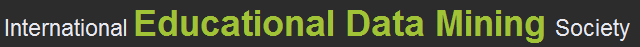 “the measurement, collection, analysis and reporting of data about learners and their contexts, for purposes of understanding and optimizing learning and the environments in which it occurs.”
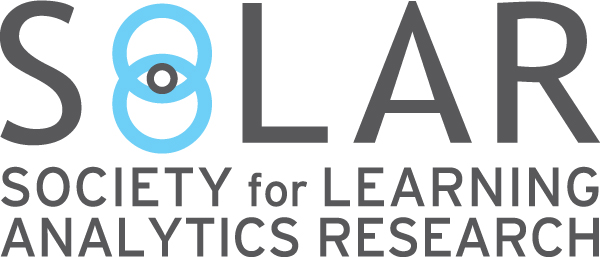 (www.solaresearch.org/mission/about)
[Speaker Notes: To quote the Society for Learning Analytics Research… 

EDM and learning analytics methods have some similarities with traditional data mining methods, but as with the other areas where data mining methods have been common: bioinformatics, medical informatics, business analytics, data analysis methods in physics, and so on, the unique features of the domain of education leads to the development of unique methods.]
Goals
Joint goal of exploring the “big data” now available on learners and learning

To promote
New scientific discoveries & to advance science of learning
Better assessment of learners along multiple dimensions
Social, cognitive, emotional, meta-cognitive, etc.
Individual, group, institutional, etc.
Better real-time support for learners
The explosion in data is supporting a revolution in the science of learning
Large-scale studies have always been possible…

But it was hard to be large-scale and fine-grained

And it was expensive
EDM is…
“… escalating the speed of research on many problems in education.”
“Not only can you look at unique learning trajectories of individuals, but the sophistication of the models of learning goes up enormously.”



Arthur Graesser, Outgoing Editor, Journal of Educational Psychology
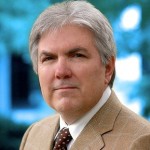 44
Types of EDM/LA Method(Baker & Siemens, in press; building off of Baker & Yacef, 2009)
Prediction
Classification
Regression
Latent Knowledge Estimation
Structure Discovery
Clustering
Factor Analysis
Domain Structure Discovery
Network Analysis
Relationship mining
Association rule mining
Correlation mining
Sequential pattern mining
Causal data mining
Distillation of data for human judgment
Discovery with models
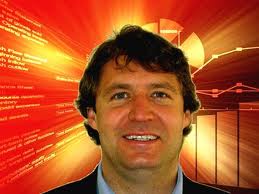 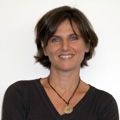 Prediction
Develop a model which can infer a single aspect of the data (predicted variable) from some combination of other aspects of the data (predictor variables)
Which students are bored?
Which students will fail the class?
Structure Discovery
Find structure and patterns in the data that emerge “naturally”

No specific target or predictor variable

What problems map to the same skills?
Are there groups of students who approach the same curriculum differently?
Which students develop more social relationships in MOOCs?
Structure Discovery
Different kinds of structure discovery algorithms find…
Structure Discovery
Different kinds of structure discovery algorithms find… different kinds of structure
Clustering: commonalities between data points
Factor analysis: commonalities between variables
Domain structure discovery: structural relationships between data points (typically items)
Network analysis: network relationships between data points (typically people)
Relationship Mining
Discover relationships between variables in a data set with many variables
Association rule mining
Correlation mining
Sequential pattern mining
Causal data mining
Relationship Mining
Discover relationships between variables in a data set with many variables

Are there trajectories through a curriculum that are more or less effective?
Which aspects of the design of educational software have implications for student engagement?
Discovery with Models
Pre-existing model (developed with EDM prediction methods… or clustering… or knowledge engineering)

Applied to data and used as a component in another analysis
Distillation of Data for Human Judgment
Making complex data understandable by humans to leverage their judgment
Why now?
Just plain more data available

Education can start to catch up to research in Physics and Biology…
Why now?
Just plain more data available

Education can start to catch up to research in Physics and Biology… from the year 1985
Why now?
In particular, the amount of data available in education is orders of magnitude more than was available just a decade ago
Data Used to Be
Dispersed
Hard to Collect
Small-Scale

Collecting sizable amounts of data required heroic efforts
Tycho Brahe
Spent 24 years observing the sky from a custom-built castle on the island of Hven
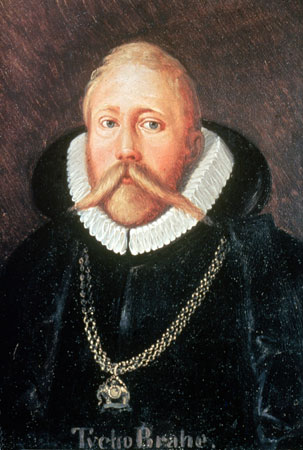 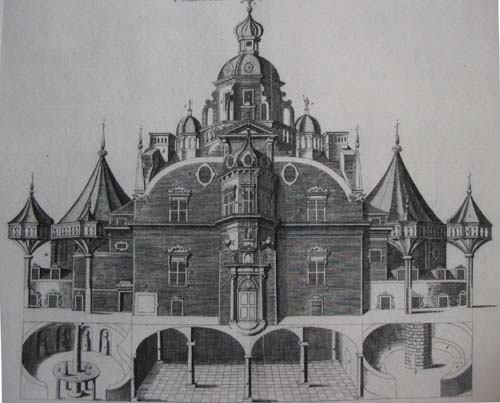 Johannes Kepler
Had to take a job with Brahe to get Brahe’s data
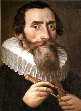 Johannes Kepler
Had to take a job with Brahe to get Brahe’s data

Only got unrestricted access to data…
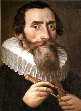 Johannes Kepler
Had to take a job with Brahe to get Brahe’s data

Only got unrestricted access to data… when Brahe died
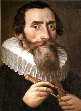 Johannes Kepler
Had to take a job with Brahe to get Brahe’s data

Only got unrestricted access to data… when Brahe died

and Kepler stole the data andfled to Germany
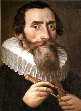 Alex BowersTeachers College, Columbia University
“For my dissertation I wanted to collect all of the data for all of the assessments (tests and grades and discipline reports, and attendance, etc.) for all of the students in entire cohorts from a school district for all grade levels, K-12. To get the data, the schools had it as the students' "permanent record", stored in the vault of the high school next to the boiler, ignored and unused. The districts would set me up in the nurse's office with my laptop and I'd trudge up and down the stairs into the basement to pull 3-5 files at a time and I'd hand enter the data into SPSS. Eventually I got fast enough to do about 10 a day, max.”
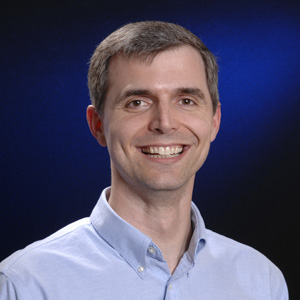 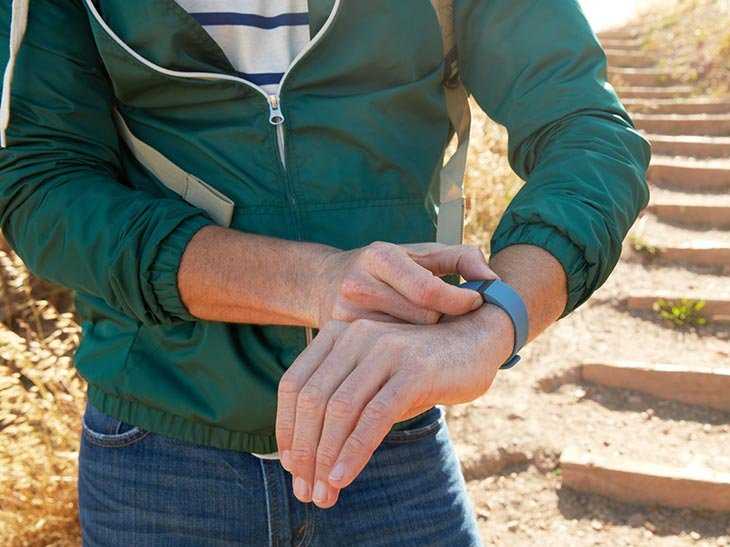 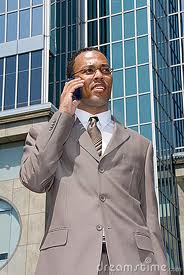 Data Today
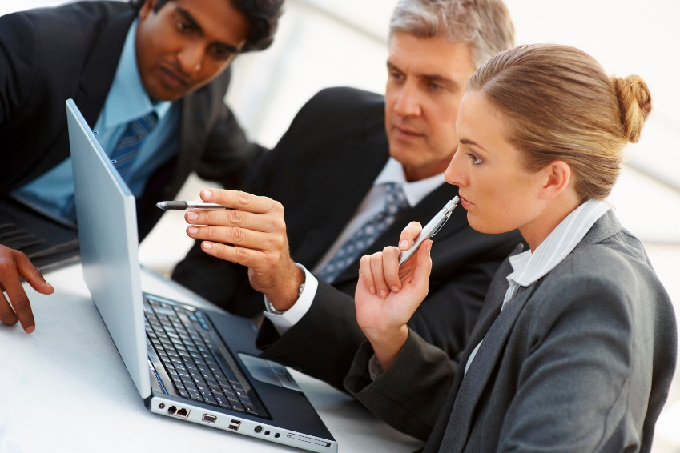 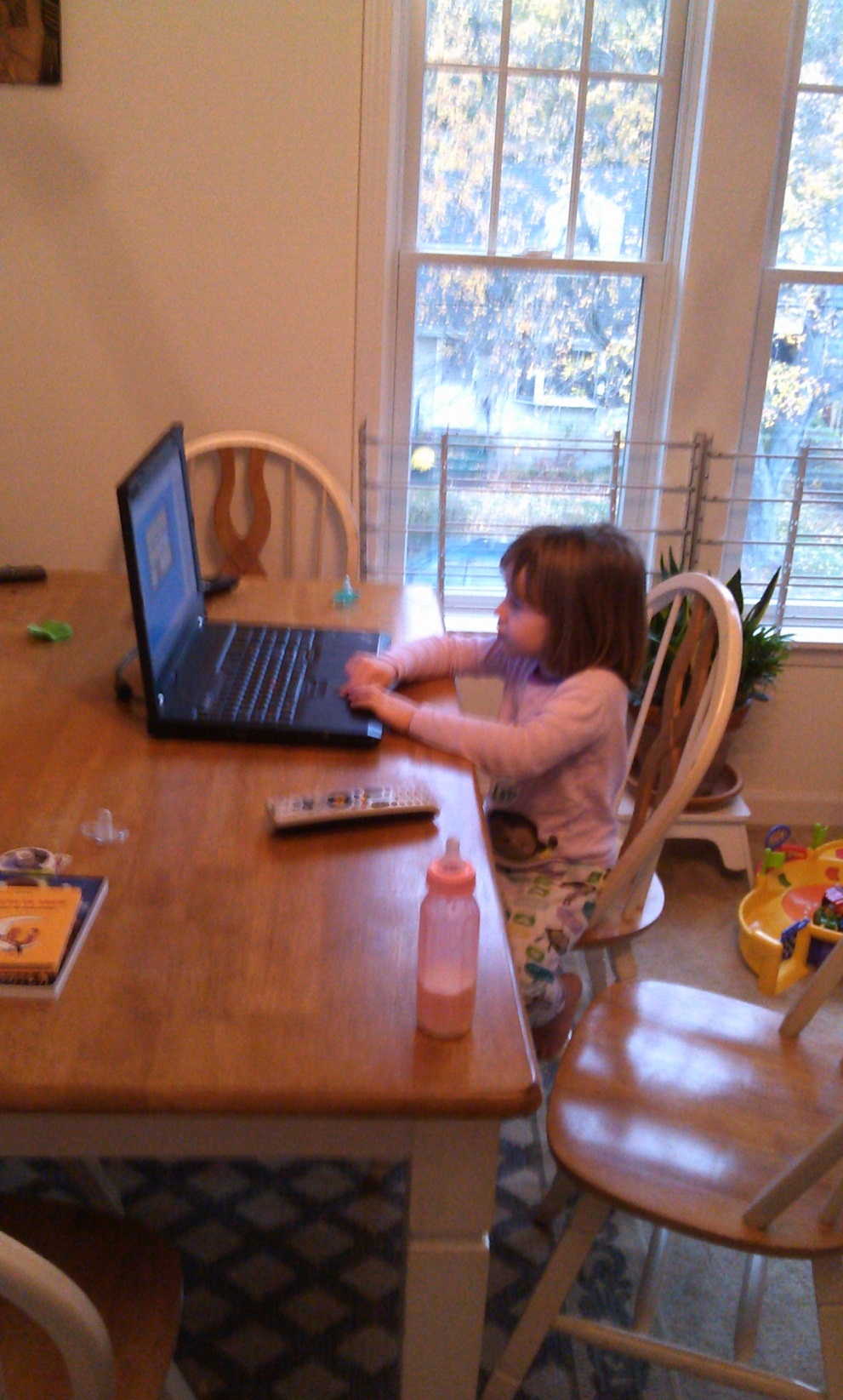 [Speaker Notes: Every day, every one of us generates lots of data, with almost everything we do.]
Data Today
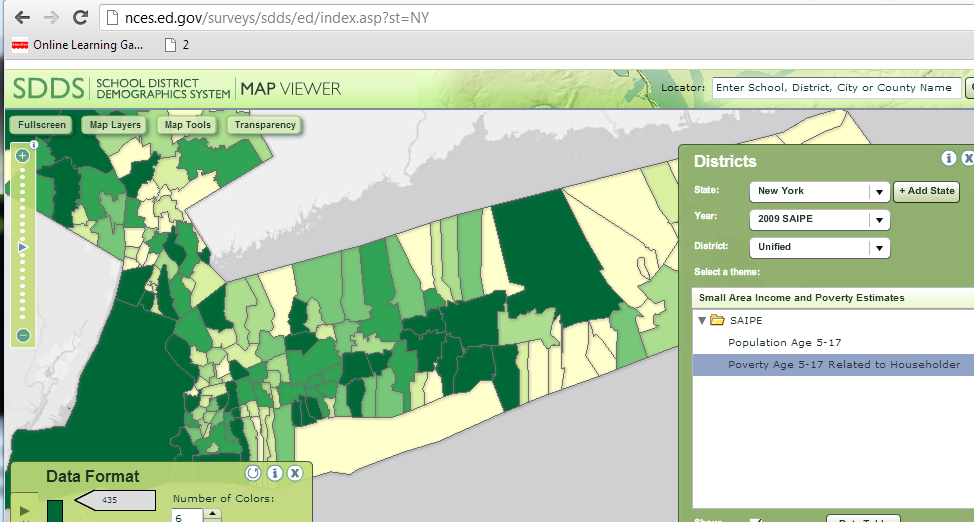 65
Data Today
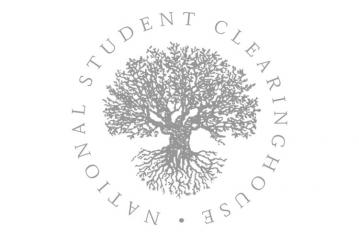 66
Data Today
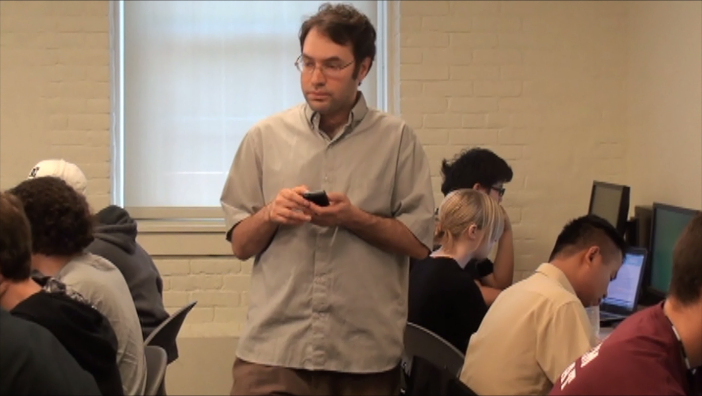 Data Today
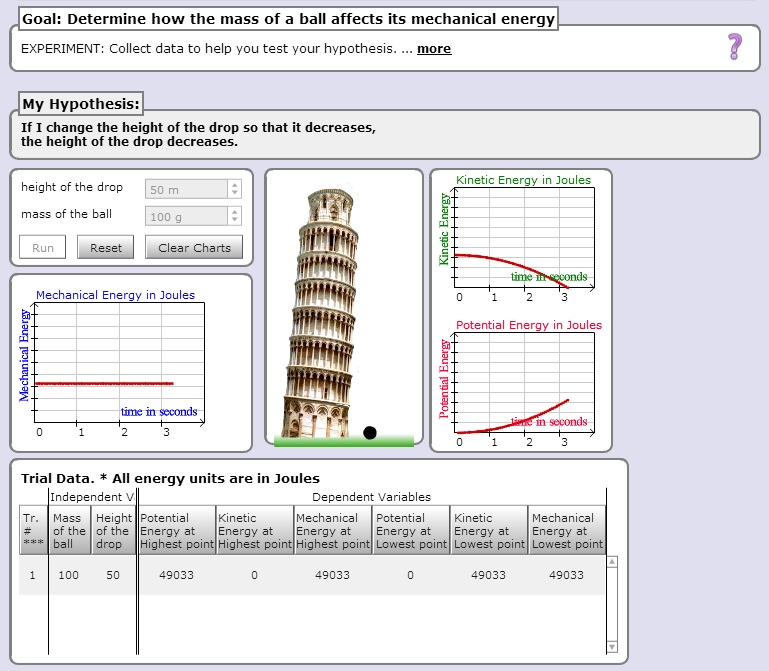 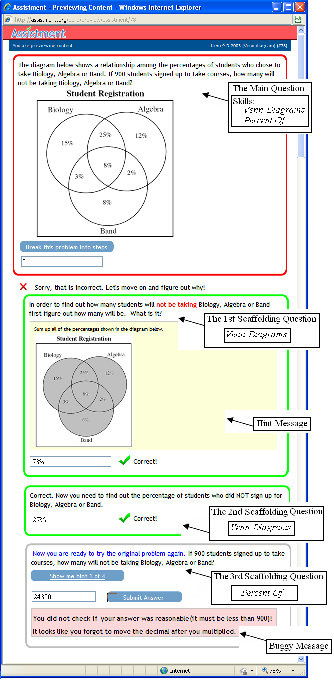 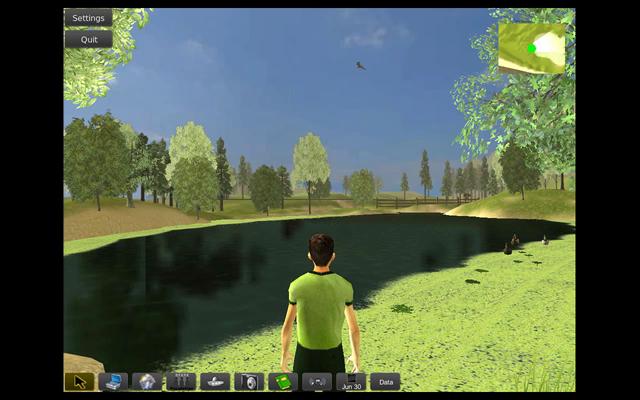 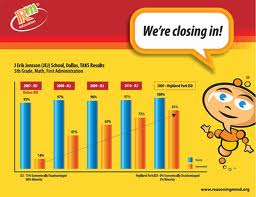 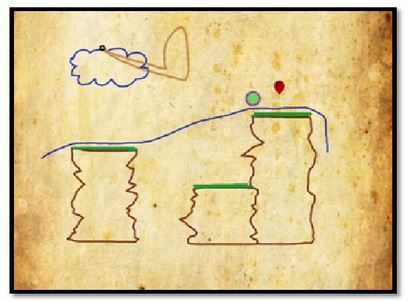 [Speaker Notes: As more learning takes place within educational software and online learning environments of various types, it becomes much easier to gather very rich data on individual students’ learning and engagement within specific subjects. For example, a student might use a science simulation like the Inq-ITS, to learn science content and inquiry skills. Or they might learn scientific inquiry skill and content within a virtual environment like EcoMUVE. They might learn math skill in an action game like Zombie Division – the student has a set of weapons with numbers associated with them, a 2 for a sword, or a 5 for a gauntlet, and they can divide a skeleton if the weapon divides the number on the skeleton’s chest. Or they might learn math in a conceptual story-based learning environment like Reasoning Mind… or by doing math problems in a workbook-like environment like ASSISTments. All of these environments generate rich data streams that have been used in EDM analyses. And this kind of software in becoming more widespread every day. Systems like the Cognitive Tutor, or ASSISTments, or Reasoning Mind, are used by tens or hundreds of thousands of students, one or two days a week.]
Student Log Data
*000:22:297   READY 
.
*000:25:875   APPLY-ACTION 
WINDOW;      LISP-TRANSLATOR::AUTHORINGTOOL-TRANSLATOR,
CONTEXT;     3FACTOR-CROSS-XPL-4,
SELECTIONS;  (GROUP3_CLASS_UNDER_XPL),
ACTION;      UPDATECOMBOBOX,
INPUT;       "Two crossover events are very rare.",
.
*000:25:890   GOOD-PATH 
.
*000:25:890   HISTORY 
P-1;         (COMBOBOX-XPL-TRACE SIMBIOSYS),
.
*000:25:890   READY 
.
*000:29:281   APPLY-ACTION 
WINDOW;      LISP-TRANSLATOR::AUTHORINGTOOL-TRANSLATOR,
CONTEXT;     3FACTOR-CROSS-XPL-4,
SELECTIONS;  (GROUP4_CLASS_UNDER_XPL),
ACTION;      UPDATECOMBOBOX,
INPUT;       "The largest group is parental since crossovers are uncommon.",
.
*000:29:281   GOOD-PATH 
.
*000:29:281   HISTORY 
P-1;         (COMBOBOX-XPL-TRACE SIMBIOSYS),
.
*000:29:281   READY 
.
*001:20:733   APPLY-ACTION 
WINDOW;      LISP-TRANSLATOR::AUTHORINGTOOL-TRANSLATOR,
CONTEXT;     3FACTOR-CROSS-XPL-4,
SELECTIONS;  (ORDER_GENES_OBS_XPL),
ACTION;      UPDATECOMBOBOX,
INPUT;       "The Q and q alleles have interchanged between the parental and SCO genotypes.",
.
*001:20:733   SWITCHED-TO-EDITOR 
.
*001:20:748   NO-CONFLICT-SET 
.
*001:20:748   READY 
.
*001:32:498   APPLY-ACTION 
WINDOW;      LISP-TRANSLATOR::AUTHORINGTOOL-TRANSLATOR,
CONTEXT;     3FACTOR-CROSS-XPL-4,
SELECTIONS;  (ORDER_GENES_OBS_XPL),
ACTION;      UPDATECOMBOBOX,
INPUT;       "The Q and q alleles have interchanged between the parental and DCO genotypes.",
.
*001:32:498   GOOD-PATH 
.
*001:32:498   HISTORY 
P-1;         (COMBOBOX-XPL-TRACE SIMBIOSYS),
.
*001:32:498   READY 
.
*001:37:857   APPLY-ACTION 
WINDOW;      LISP-TRANSLATOR::AUTHORINGTOOL-TRANSLATOR,
CONTEXT;     3FACTOR-CROSS-XPL-4,
SELECTIONS;  (ORDER_GENES_UNDER_XPL),
ACTION;      UPDATECOMBOBOX,
INPUT;       "In the DCO group BOTH outer genes cross over so the interchanged gene is the middle one.",
.
*001:37:857   GOOD-PATH
[Speaker Notes: For example, as a student uses one of these interactive learning environments, the student will make hundreds of meaningful actions each hour – pausing and thinking before making an incorrect answer, asking for help, rapidly changing settings on a simulation, running away from a skeleton. When the data is logged, these behaviors provide us with incredibly rich detail about learning and engagement, that we can analyze.]
PSLC DataShop(Koedinger et al, 2008, 2010)
>250,000 hours of students using educational software within LearnLabs and other settings
>30 million student actions, responses & annotations
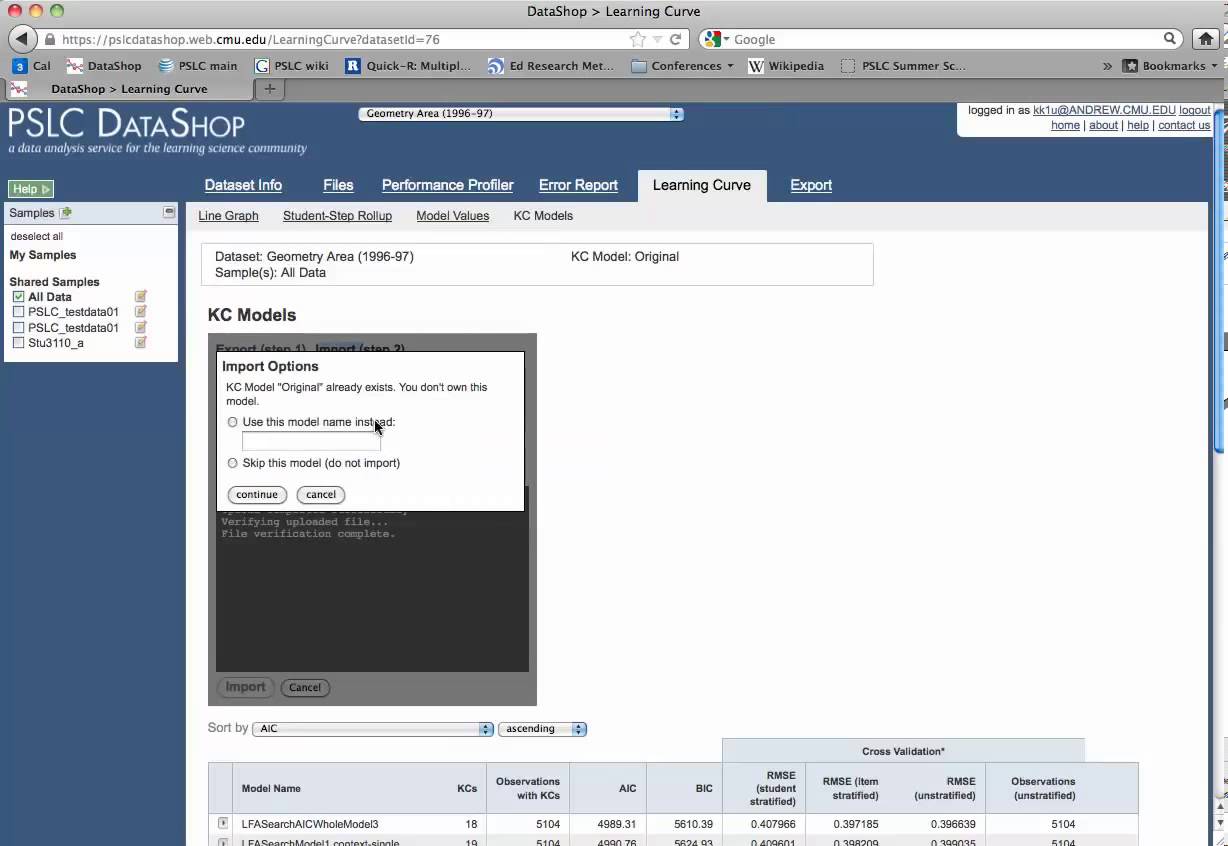 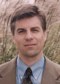 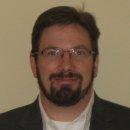 How much data is big data?
2004 and 2014
2004: I reported a data set with 31,450 data points. People were impressed.
2004 and 2014
2004: I reported a data set with 31,450 data points. People were impressed.

2014: A reviewer in an education journal criticized me for referring to 817,485 data points as “big data”.
What’s does it mean to call data “big data”?
Any thoughts?
Some definitions
“Big data” is data big enough that traditional statistical significance testing becomes useless

“Big data” is data too big to input into a traditional relational database

“Big data” is data too big to work with on a single machine
What do you do when you have big data?
Analytics/Data Mining
Learning Analytics
EDM and LA are closely related communities
Two communities
Society for Learning Analytics Research
First conference: LAK2011
Published JLA since 2014

International Educational Data Mining Society
First event: EDM workshop in 2005 (at AAAI)
First conference: EDM2008
Publishing JEDM since 2009
Key Distinctions(Siemens & Baker, 2012)
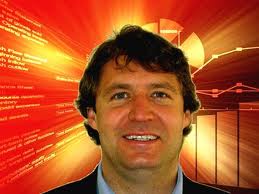 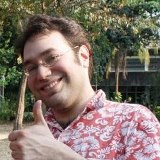 Key Distinctions: Origins
LAK
Semantic web, intelligent curriculum, social networks, outcome prediction, and systemic interventions

EDM
Educational software, student modeling, course outcomes
Key Distinctions: Modes of Discovery
LAK
Leveraging and supporting human judgment is key; automated discovery is a tool to accomplish this goal
Information distilled and presented to human decision-maker

EDM
Automated discovery is key; leveraging human judgment is a tool to accomplish this goal
Humans provide labels which are used in classifiers
Key Distinctions: Guiding Philosophy
LAK
Stronger emphasis on understanding systems as wholes, in their full complexity
“Holistic” approach

EDM
Stronger emphasis on reducing to components and analyzing individual components and relationships between them
Key Distinctions: Adaptation and Personalization
LAK
Greater focus on informing and empowering instructors and learners and influencing the design of the education system

EDM
Greater focus on automated adaption (e.g. by the computer with no human in the loop) and influencing the design of interactions
To Learn More About LA versus EDM
Take HUDK4051: Learning Analytics: Process and Theory
Questions? Comments?
Tools
There are a bunch of tools you can use in this class
I don’t have strong requirements about which tools you choose to use

We’ll talk about them throughout the semester

You may want to think about downloading or setting up accounts for
RapidMiner (I prefer 5.3. 6.0 is fine, I just will not be able to give as much tech support)
SAS OnDemand for Academics
Weka
Microsoft Excel
Java
Matlab

No hurry, but keep it in mind…
Learning Analytics Seminar Series
We have a semi-regular seminar series on learning analytics here at TC

Upcoming speakers include
Jay Verkuilen (CUNY)
Yoav Bergner (ETS) 
Blair Lehman (ETS)
Tiffany Barnes (NC State)
Dragan Gasevic (Edinburgh)
Shane Dawson (Adelaide)
Learning Analytics Seminar Series
To join the mailing list, please email me

Also, you may want to meet with some of our speakers
Basic HW 1
Due in one week

Note that this assignment requires the use of RapidMiner

We will learn how to set up and use RapidMiner in the next class session this Wednesday
So please install RapidMiner 5.3 on your laptop if possible before then
And bring your laptop to class
Let’s go over Basic HW 1
Questions? Concerns?
Background in Statistics
This is not a statistics class
But I will compare EDM methods to statistics throughout the class

Most years, I offer a special session “An Inappropriately Brief Introduction to Frequentist Statistics”

Would folks like me to schedule this?
Other questions or comments?
Next Class
Wednesday, September 10

Regression and Prediction

Baker, R.S. (2014) Big Data and Education. Ch. 1, V2.

Witten, I.H., Frank, E. (2011) Data Mining: Practical Machine Learning Tools and Techniques. Sections 4.6, 6.5.

No Assignments Due
The End